Moderní metody leadershipu = moderní Jihomoravský kraj
Personalistika, právo a vzdělávání ve veřejné správě
Mgr. Martin Koníček
Mgr. Pavla Horáková
15.09.2021
Strategie Krajského úřadu JMK
2016–2019:
Cíl I – Kvalitní řízení lidských zdrojů
Bod 2: Efektivní leadership a posílení manažerské role vedoucích oddělení

2021–2025:
Kvalitní systém řízení lidských zdrojů
Cílový stav: Posilování vlastností leadera u vedoucích pracovníků
Přínos pro Krajský úřad JMK
Analýza aktuálního a žádoucího stavu leadershipu u vedoucích pracovníků obou úrovní, včetně výstupní zprávy se statistickými daty a SWOT analýzou.

Sjednocení představ a prezentace ideálního stavu leadershipu vedoucím pracovníkům dle Ředitele Krajského úřadu JMK.

Vytvoření individuálních plánů vedoucích pracovníků a zaměření jejich rozvoje dle standardizované metody.
Získání zpětné vazby od vedení i od vlastního týmu, včetně porovnání výstupů.

Posilování manažerských dovedností vedoucích prostřednictvím efektivních metod.

Zvyšování flexibility a otevřenosti k aplikaci různých manažerských stylů vedení dle potřeb aktuální situace.

Rozvíjení schopnosti vedoucích pracovníků maximalizovat potenciál svých zaměstnanců.
Realizace
červen 2019
73
dobrovolná
80,6 % (vč. ŘKrÚ)
75,0 % vedoucí odborů 
82,7 % vedoucí oddělení
Spuštění aktivit k posílení leadershipu na KrÚ:
Počet vedoucích, pro které jsou aktivity určené:
Účast vedoucích pracovníků:
Aktivně zapojených vedoucích:
						

Realizátoři:
Aktivity:
85,2 % žen 
79,0 % mužů
OKŘ – kompletně interní zajištění
4
1. Leadershipové role
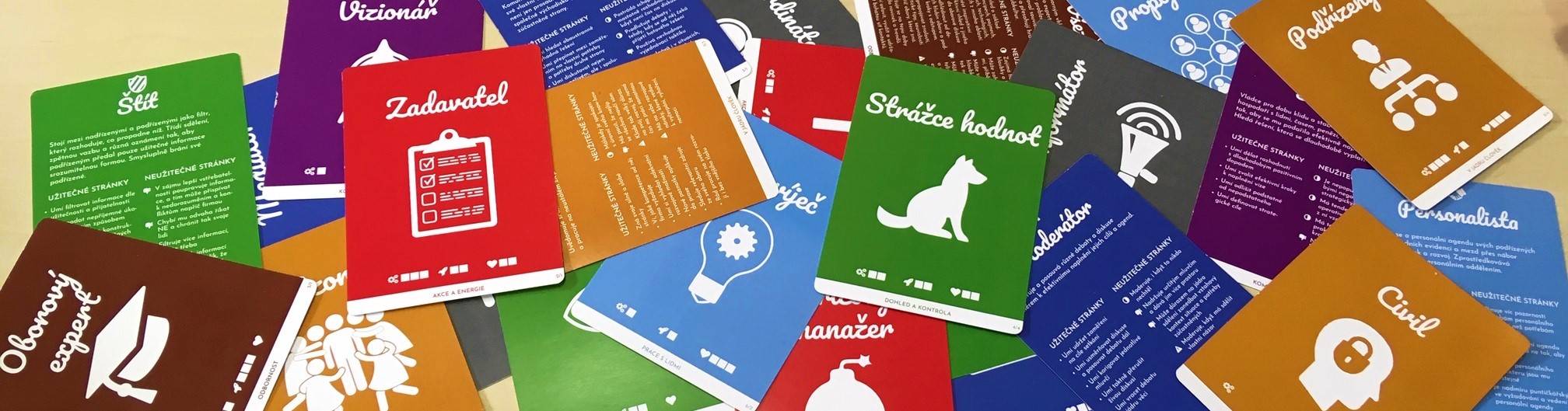 Zdroj: Court of Moravia
2. Psychologické testování se zpětnou vazbou
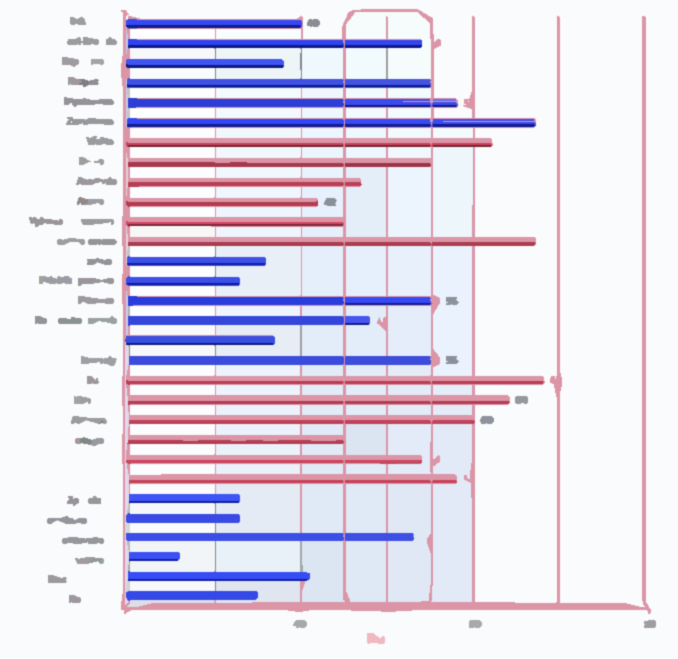 Zdroj: Fotografie od uživatele mentatdgt ze služby Pexels
3. Individuální koučování
Výkon
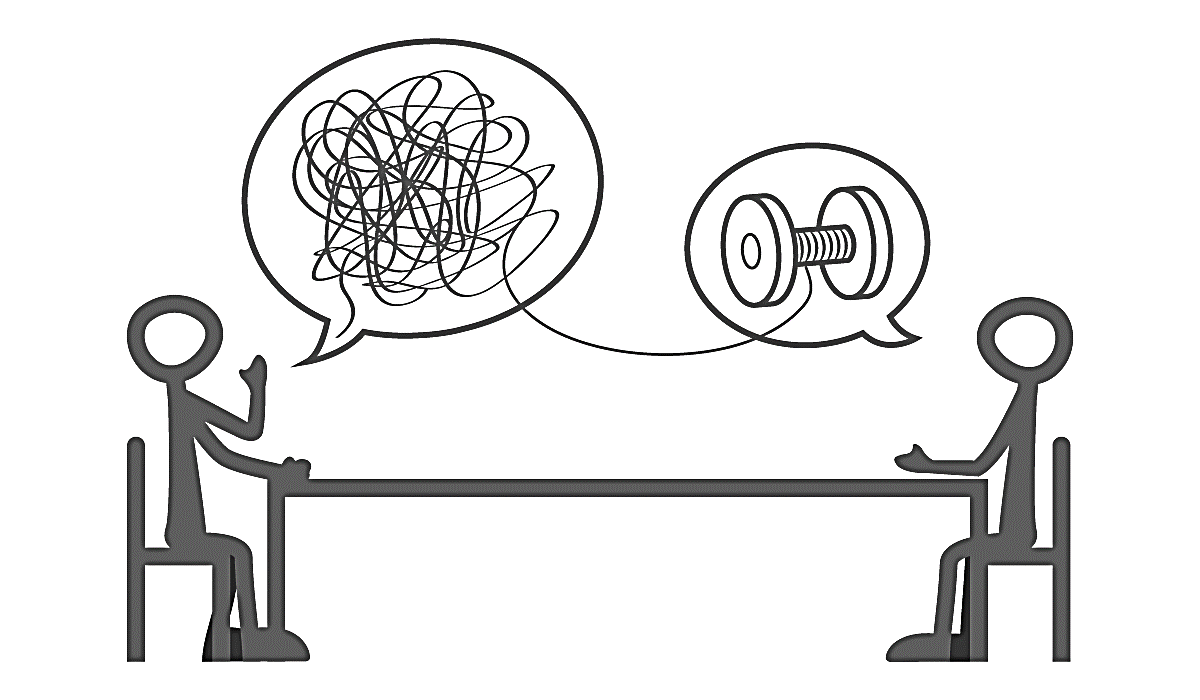 Frustrace
Hostilita
Odemykání potenciálu
Challenge
„Loving boot, who kick.“
Útulnost
Komfortní zóna
Apatie
Setrvačnost
Nevit, Sandfort, (Daloz)
Zdroj: Coaching, coach y coachee: nuevos caminos – Andariega Magazine – La revista de Andariega Store
Podpora
4. Intenzivní výcvik v manažerském koučování
Akreditováno MV ČR
konicek.martin@jmk.czhorakova.pavla@jmk.cz